DÍTĚ S VÝUKOVÝMI POTÍŽEMI
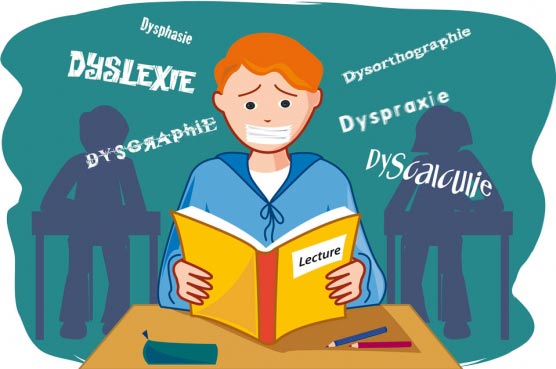 Co jsou SPU?
různorodá skupina poruch projevující se zřetelnými obtížemi při nabývání a užívání základních dovedností

možnost výskytu souběžně s jinými formami postižení

dysfunkce CNS

osoba s SPU = žák (student) se SPECIÁLNÍMI VZDĚLÁVACÍMI POTŘEBAMI

vysoké procento dětské populace (2-4%)
DYSLEXIE
= specifická porucha čtení

postihuje rychlost čtení, správnost a porozumění čtenému textu

komolení, domýšlení a zaměňování slov

zaměňování písmenek (B za D, A za E)
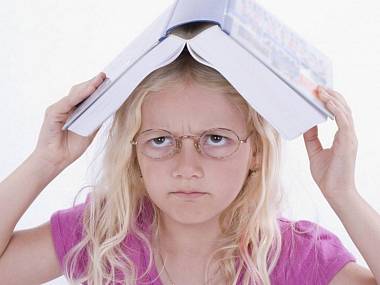 metody reedukace: čtení s okénkem, dublované čtení, Fernaldové
DYSGRAFIE
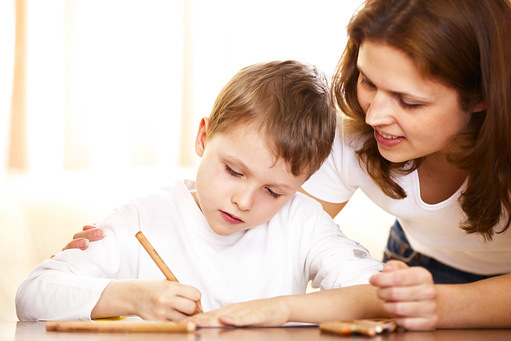 = specifická porucha grafického 
projevu

postihuje úpravu písemného projevu, osvojování jednotlivých písmen

obtíže s vybavením si tvaru písmene, znázornění ho

rychlá únava, bolest ruky, neúhledné a neplynulé psaní 

reedukace: držení psacího náčiní, uvolňovací cviky
DYSORTOGRAFIE
= specifická porucha pravopisu

spojení s dyslexií

týká se tzv. specifických dysortografických jevů 

potíže se psaním čárek a háčků, tvrdého a měkkého I

potíže s aplikací praktické části pravopisu

př. „výkend“ – odůvodnění: předpona vy-
DYSKALKULIE
= specifická porucha matematických schopností

postihuje operace s čísly, matematické představy, prostorové představy při práci s čísly i při geometrii

obtíže při pochopení nejzákladnějších matematických jevů

typy:
praktognostická
verbální
lexická
grafická
operační
ideognostická
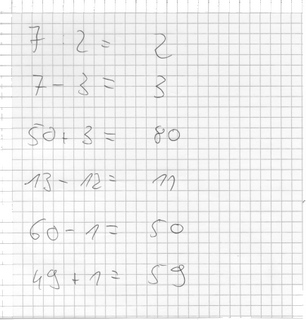 OSTATNÍ DYS-
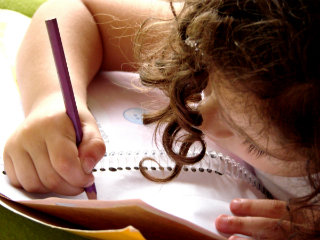 Dyspinxie
= specifická porucha kreslení
nízká úroveň kresby
neobratné zacházení s tužkou, neschopnost přenést představu z 3D na 2D

Dysmúzie
= specifická porucha hudební schopnosti
neschopnost zapamatovat si, vybavit si, reprodukovat melodii a rytmus

Dyspraxie
= specifická porucha obratnosti
obtíže naučit se jíst lžičkou,  zapínat si knoflíky, jezdit na kole
Použité zdroje:
ZELINKOVÁ, Olga. Poruchy učení. Praha: Portál, 2000.
TESÁRKOVÁ, Erika. Specifické poruchy učení – integrace žáků. Bakalářská práce. Zlín: UTB, 2010.
Děkuji za pozornost.